אישור נושא פרויקט גמר
מפקד המכללות – האלוף איתי וירוב
פרופסור יוסי בן ארצי
ד"ר ענת חן
מד"ר מב"ל מירב צפרי – אודיז

אוקטובר,2020
יוני רוט
אל"מ 
אלון מצליח
נצ"מ 
חנן אדרי
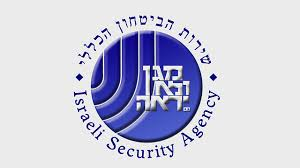 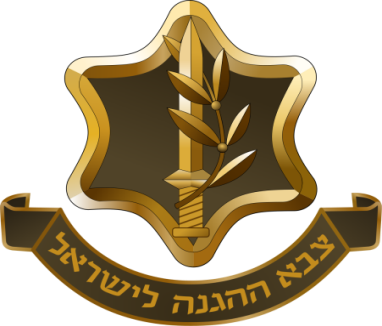 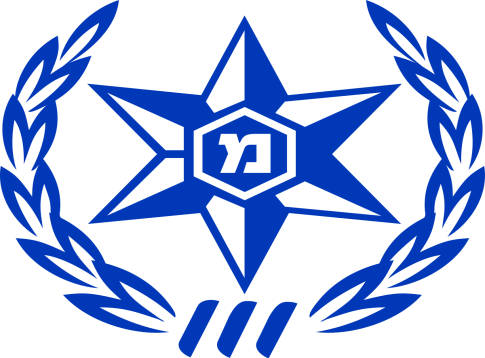 המנחה: נצ"מ ד"ר בשורה רגב  
רמ"ח מחקר משרד לבט"פ
רמ"ח מחקר אח"מ
תואר ראשון ושני בכלכלה 
תואר שלישי במשפטים
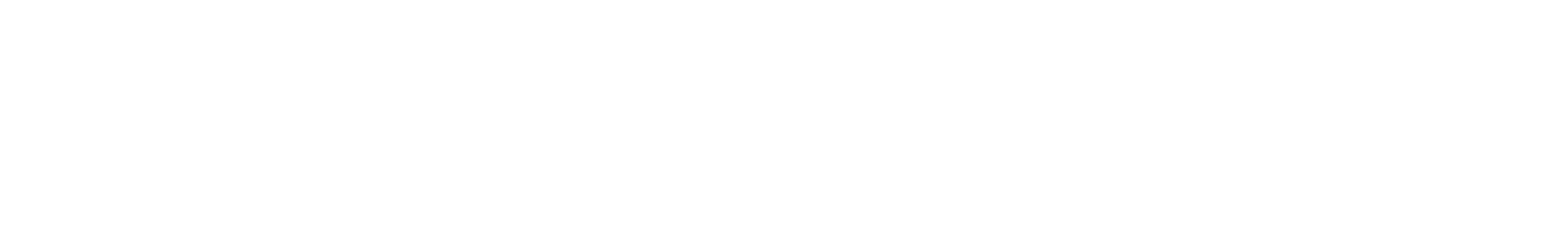 נושא העבודה
סיכול הברחות סמים בגבול עם סיני וירדן בראי הביטחון הלאומי  ההשפעה על שאר מגמות פשיעה במדינת ישראל . תפיסות סמים רבות וההשפעה על הכלכלה במדינת ישראל . שימוש גובר בסמים והשפעתו על החברה בעידן לגליזציה
שאלת המחקר
כיצד משפיעות ההברחות מגבול מצרים וירדן על החברה והכלכלה במדינת ישראל?
שאלות משנה
האם קיים אינטרס לאומי למנוע הברחות מגבול מצרים וירדן?
מה ההשפעה של הברחות הסמים ממצרים וירדן על מגמות הפשיעה במדינת ישראל?
מה ההשפעה של הברחות הסמים על האלימות וחוסר המשילות בחברה הבדואית בדרום?
מה ההשפעה של הברחות הסמים על כלכלת מדינת ישראל?
לגליזציה כגורם משפיע על הברחות הסמים למדינת ישראל.
נקודות מרכזיות לטיפול/תקיפת נושא
ההשפעה של הפצת הסמים על תופעות פשיעה נוספות בחברה הישראלית.
תפיסות רבות של המשטרה וצה"ל כגורם משפיע על כלכלת המדינה(קרן החילוט)
לגליזציה בנושא סמים קלים כגורם משפיע על הברחות הסמים בגבולות מצרים וירדן ועלית מחיר הסמים הקלים.
מעורבות משרדי ממשלה בטיפול בתופעת ההברחות כנושא משפיע על האלימות, בטחון המדינה , כלכלית בראי הביטחון הלאומי  ומשאבים המושקעים בנושא.
שיתוף פעולה בין זרועי בטיפול בתופעה (שב"כ , משטרה צה"ל )
האלימות בחברה הבדואית עד כדי חוסר משילות בדרום.